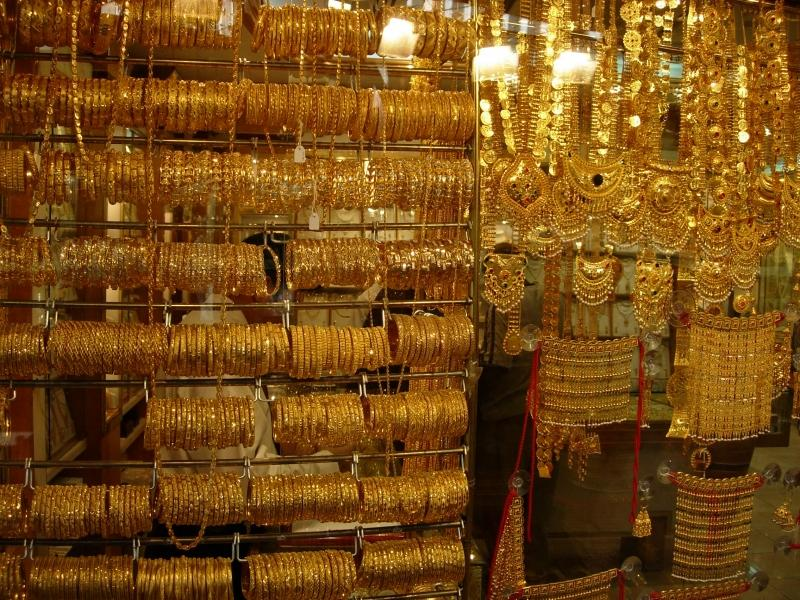 L’or et le patrimoine
L’or et le Patrimoine
Le plan
Or, fonction patrimoniale et sociologique A) Qu'est-ce que l'or  B) L'or et la société

II. La valeur de l'or aujourd’hui A) Les chiffres de l’or en 2008 B) L’engouement en ces temps de crise
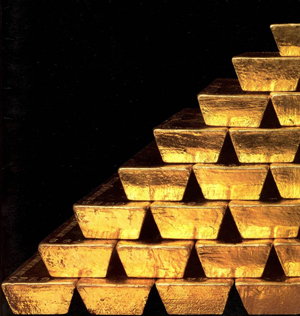 Qu’est-ce que l’or?
Qu’est-ce que l’or?
L’industrie de l’or se sépare en 4 grandes catégories :

 Bijouterie
Les Banques
Les particuliers ( lingots et pièces)
L’industrie ( électrique, dorure…)
L’extraction annuelle est de
2500 tonnes provenant essentiellement  
d’Afrique du Sud, 
Etats-Unis, 
Canada
L’or comme valeur refuge
Le Marché de l’or
Valeur monétaire et commodité 
L’or s’échange sous la forme de titres sur les marchés boursiers.
Sinon l’or est essentiellement échangé sur le marché de gré à gré sous forme de forwards, d’options et d’autres dérivés exotiques. 
Marché très actif, nombreuses opportunité de spéculation et hedging
Marché liquide
Achat physique d’or, rue Vivienne, Paris
L’or et la société
Dans une grande partie de l’Asie, du Moyen orient et du sous-continent indien, l’or est la meilleure protection possible contre les incertitudes de la vie. 
Role économique primordial pour la femme, c’est sa seule richesse (Streedhan du mariage, dote etc…)
Dans les pays musulman c’est la seule compensation en cas de divorce.
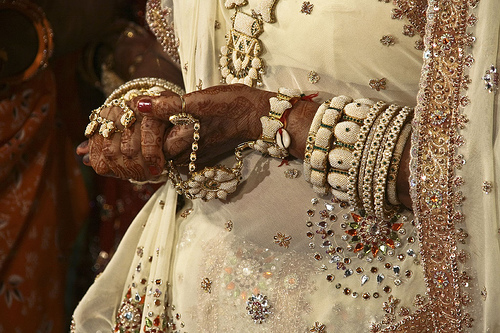 L’or et la diversification de portefeuille
L’or fait un retour en force ces dernières années.
L’or ne dépend pas des mêmes facteurs que les autres actifs.
Diversifier son portefeuille grâce a l’or peu permettre de résister  en temps de crise.
L’OR : Valeur de diversification
II – L’Or et aujourd’hui
L’or : Est il toujours une monnaie de refuge ?
La demande en 2008
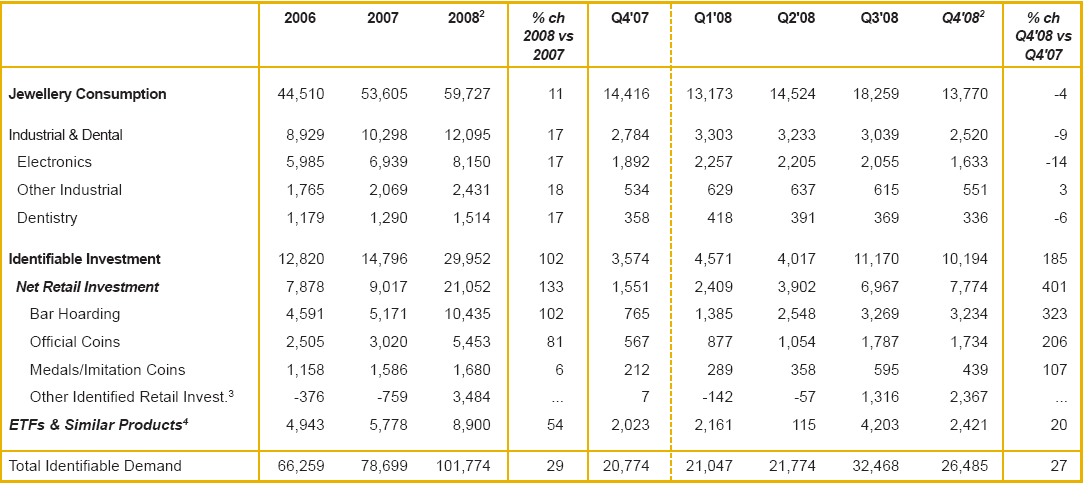 La demande des investisseurs
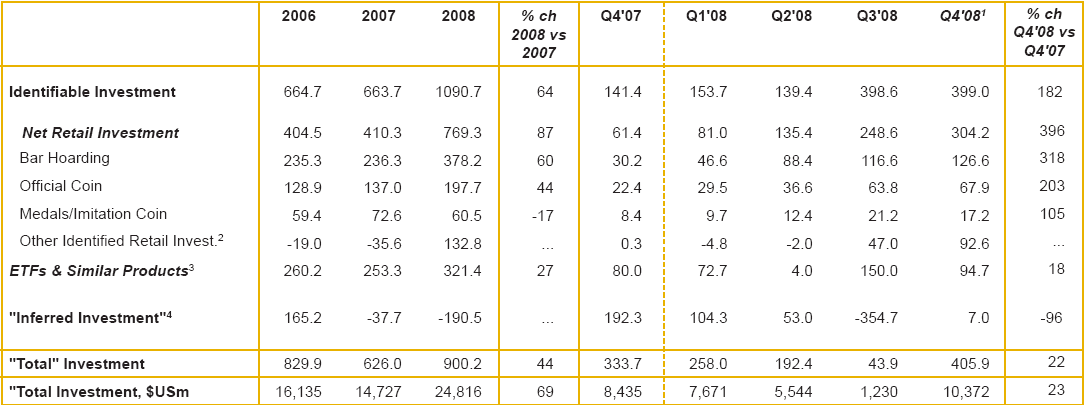 La demande des consommateurs
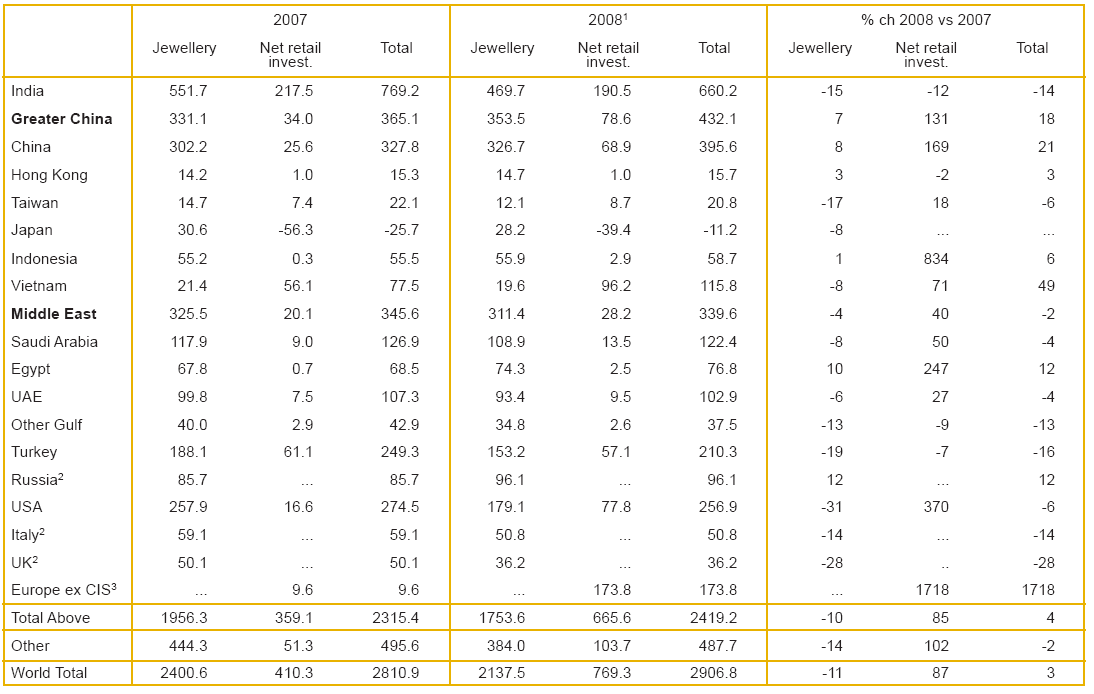 L’Or et la crise
Refuge 
=	    et 
	Sécurité
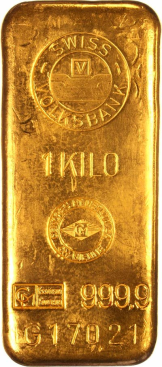 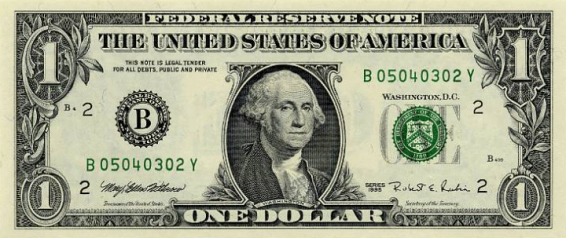 ET
2 Décembre 2008 “L’or entre en backwardation”POURQUOI ?
Explication
Marché à terme du Comex NY: (contrat de l’or)

     - 2 Déc - 1.98%

	- Février – 0.14%


- 3 Déc – 2%

	- Février – 0.29%
Le retour à la normal
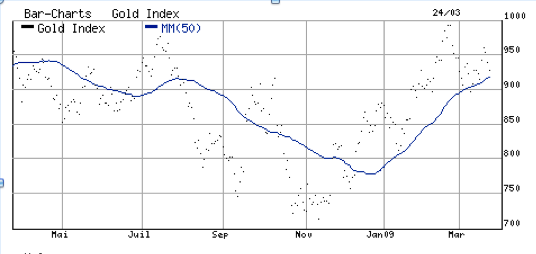 MERCI POUR VOTRE ATTENTION